Reaching For You
You created me inside 
Your great imaginationYou're the One who gave me myFirst breath
You have overseen my lifeAnd brought me to redemptionAnd I know that You're notFinished with me yet
I'm reaching for YouI'm singing to YouI'm lifting my hands to praise YouI'm lifting my voice to thank You
I'm reaching for You, 
Jesus I need YouI'm giving my heart to know YouI'm living my life to serve YouI'm reaching for You
You're the one who spoke 
The word of life to light 
my darknessYou opened up my eyes 
'til I could see
Jesus You have promised toComplete the work You startedFaithful to fulfill Your grace in me
I'm reaching for YouI'm singing to YouI'm lifting my hands to praise YouI'm lifting my voice to thank You
I'm reaching for You, 
Jesus I need YouI'm giving my heart to know YouI'm living my life to serve YouI'm reaching for You
Pour out Your love from heavenFill me until I overflow 
Lord I want moreReach down Your hands from heavenPull me closer than ever before
Lord I want more 
(repeat)
I'm reaching for YouI'm singing to YouI'm lifting my hands to praise YouI'm lifting my voice to thank You
TEMPLE BIBLE CHURCH Used by Permission CCLI#78316
I'm reaching for You, 
Jesus I need YouI'm giving my heart to know YouI'm living my life to serve YouI'm reaching for You
Our God
Water You turned into wineOpened the eyes of the blindThere's no one like You, 
none like You
Into the darkness, You shineOut of the ashes, we riseThere's no one like You, 
none like You
Our God is greaterOur God is strongerGod, You are higher than any otherOur God is healer, 
awesome in powerOur God, our God
Into the darkness, You shineOut of the ashes, we riseThere's no one like You, 
none like You
Our God is greaterOur God is strongerGod, You are higher than any otherOur God is healer, 
awesome in powerOur God, our God
And if our God is for us thenWho could ever stop usAnd if our God is with usThen what could stand against
Our God is greaterOur God is strongerGod, You are higher than any otherOur God is healer, 
awesome in powerOur God, our God
And if our God is for us thenWho could ever stop usAnd if our God is with usThen what could stand against
Our God is greaterOur God is strongerGod, You are higher than any otherOur God is healer, 
awesome in powerOur God, our God
Jonas Myrin, Matt Redman, Jesse Reeves, Chris Tomlin
2010 SHOUT! Publishing, worshiptogether.com songs, sixsteps Music, Vamos Publishing, Said and Done Music, Thankyou Music
CCLI 78316
The Stand
You stood before creationEternity in Your handYou spoke the earth into motionMy soul now to stand
You stood before my failureAnd carried the cross for my shameMy sin weighed 
upon Your shouldersMy soul now to stand
What can I say
What could I doBut offer this heart O GodCompletely to You
I'll walk upon salvationYour Spirit alive in meThis life to declare Your promiseMy soul now to stand
What can I say 
What could I doBut offer this heart O GodCompletely to You
I'll stand with arms highAnd heart abandonedIn awe of the One who gave it allI'll stand my soul, LordTo You surrenderedAll I am is Yours
Joel Houston
2005 Hillsong Publishing
CCLI 78316
Reign in Us
You thought of us
Before the world began to breathe
You knew our names
Before we came to be
You saw the very day
We’d fall away from you
How desperately
We need to be redeemed
Lord Jesus come lead usWe're desperate for Your touch
Oh great and mighty One 
With one desire we comeThat You would reign that YouWould reign in us
CCLI 78316
We're offering up our lives aLiving sacrificeThat You would reign that YouWould reign in us
CCLI 78316
Spirit of the living God 
Fall fresh againCome search our heartsAnd purify our lives
We need Your perfect love weNeed Your disciplineWe're lost unless You guide usWith Your light
Lord Jesus come lead usWe're desperate for Your touch
Oh great and mighty One withOne desire we comeThat You would reign 
that You would reign in us
We're offering up our lives aLiving sacrificeThat You would reign 
that You would reign in us
We cry out for Your life to refine usCry out for Your love to define usCry out for Your mercy to keep usBlameless until you return
Oh great and mighty One withOne desire we comeThat You would reign 
that You would reign in us
We're offering up our lives 
A living sacrificeThat You would reign 
that You would reign in us
Oh great and mighty One withOne desire we comeThat You would reign 
that You would reign in us
We're offering up our lives aLiving sacrificeThat You would reign 
that You would reign in us
CCLI#78316
HOW GREAT THOU ART

Then sings my soul
My Savior God, to Thee
How great Thou art
How great Thou art
(repeat)
Ben Glover, Jon Neufeld, Tim Neufeld
2008 Birdwing Music, Screaming Norman Music, WB Music Corp., Fieldstar Music
CCLI 78316
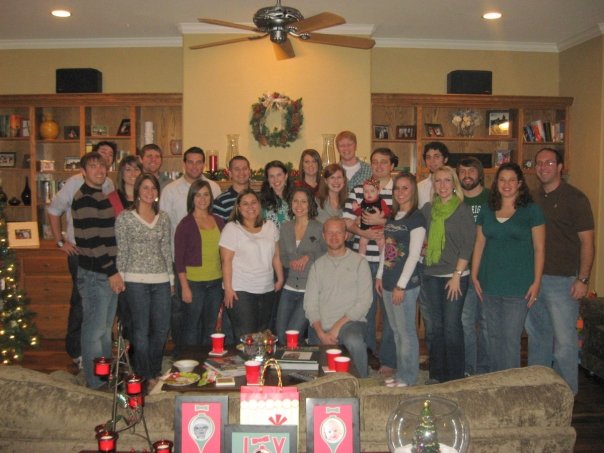 Couple’s Community Kick Off Lunch TODAY!
Come join 
us for 
lunch and fellowship.
11:00am to
12:15pm
Rm 303
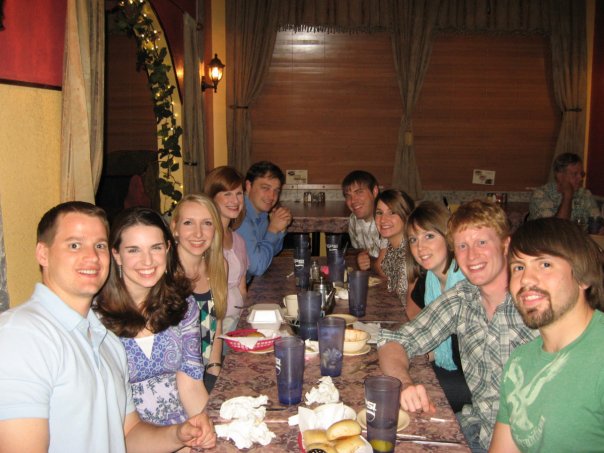 A Letter from Prison
Acts 19:8-41
EPHESIANS
DOCTRINE
DUTY
WALK IN CHRIST
WEALTH IN CHRIST
CALLING OF THE CHURCH
CONDUCT OF THE CHURCH
a TOUGH START…FAITHFUL PEOPLE…
a SAD ENDING
a TOUGH START
a TOUGH START…FAITHFUL PEOPLE…
a SAD ENDING
a TOUGH START
	the POWER of GOD on DISPLAY
12 Dear friends, do not be surprised at the fiery ordeal that has come on you to test you, as though something strange were happening to you. 13 But rejoice inasmuch as you participate in the sufferings of Christ, so that you may be overjoyed when his glory is revealed.
1 Peter 4:12-13
2 Consider it pure joy, my brothers and sisters, whenever you face trials of many kinds…

James 1:2
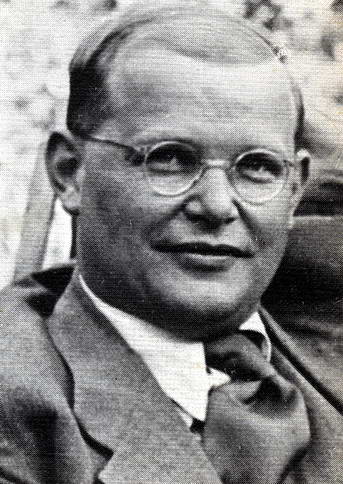 The call to serve Christ includes the call to suffer for Christ.

Dietrich Bonhoeffer
a TOUGH START…FAITHFUL PEOPLE…
a SAD ENDING
a TOUGH START
	the POWER of GOD on DISPLAY
	the OPPOSITION to TRUTH
a TOUGH START…FAITHFUL PEOPLE…
a SAD ENDING
a TOUGH START
	the POWER of GOD on DISPLAY
	the OPPOSITION to TRUTH
a FAITHFUL PEOPLE
a SAD ENDING…a WARNING to us
2 I know your deeds, your hard work and your perseverance. I know that you cannot tolerate wicked people, that you have tested those who claim to be apostles but are not, and have found them false. 
3 You have persevered and have endured hardships for my name, and have not grown weary.
4 Yet I hold this against you: You have forsaken the love you had at first. 
5 Consider how far you have fallen! Repent and do the things you did at first. If you do not repent, I will come to you and remove your lamp stand from its place.
Revelation 2:2-5
DON’T be a person who wants to use JESUS for YOUR GAIN;
be a person who wants to be used by JESUS for HIS GAIN!

Dave Tate